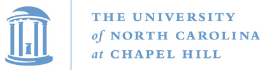 COMP 520 - Compilers
Lecture 06 – PA2 Intro
1
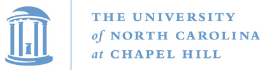 PA1 Due 1/31 11:59pm
Make sure to use office hours resources
2
COMP 520: Compilers – S. Ali
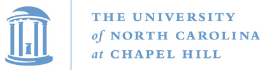 Quick Recap on LL(1)
Consider the following: for every CFG rule, you do not know the sequence corresponding to that rule, but you DO know that the starters are disjoint. 



Is it LL(1)?
3
COMP 520: Compilers – S. Ali
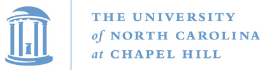 Quick Recap on LL(1)
4
COMP 520: Compilers – S. Ali
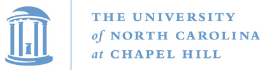 Decisions.. decisions..
5
COMP 520: Compilers – S. Ali
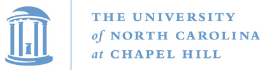 Decisions.. decisions.. (2)
Cool property, where didFollowers(A) disappear off to?Hint: Starters(Bb) not nullable.
6
COMP 520: Compilers – S. Ali
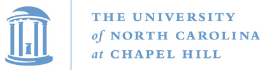 Decisions.. decisions.. (3)
Not LL(1)
7
COMP 520: Compilers – S. Ali
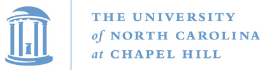 Sequences have decisions in them
8
COMP 520: Compilers – S. Ali
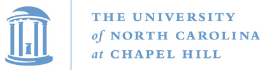 Followers Example
9
COMP 520: Compilers – S. Ali
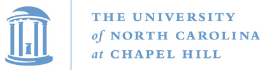 Followers Example
10
COMP 520: Compilers – S. Ali
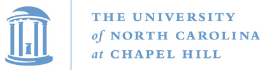 Followers Example
11
COMP 520: Compilers – S. Ali
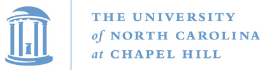 Final Followers Rule
12
COMP 520: Compilers – S. Ali
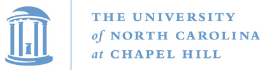 Fixed Point
Although the previous example was simple, some problems will require you to iterate until you hit a fixed point.

Let’s look at the Nullable inductive definitions
13
COMP 520: Compilers – S. Ali
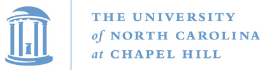 Nullable Example
14
COMP 520: Compilers – S. Ali
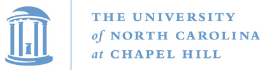 Nullable Example (2)
15
COMP 520: Compilers – S. Ali
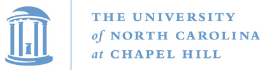 If you see recursion…
16
COMP 520: Compilers – S. Ali
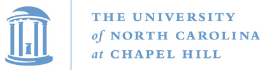 If you see recursion… (2)
17
COMP 520: Compilers – S. Ali
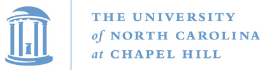 Nullable Example (3)
18
COMP 520: Compilers – S. Ali
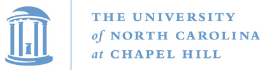 From your feedback:
I won’t ask for Predict sets in midterms/finals, but Nullable, Starters, and Followers is fair game
Instead, Predict can be practiced in the first WA(to be released on Thursday)
19
COMP 520: Compilers – S. Ali
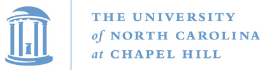 PA2 – Intro
ASTs and Operator Precedence
20
COMP 520: Compilers – S. Ali
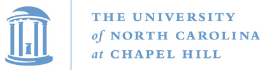 Recap of PA1
Getting started may be difficult
Syntax Analysis can be somewhat difficult, even for miniJava (imagine C++)

It still feels like we are far from having a fully functional compiler … right?
21
COMP 520: Compilers – S. Ali
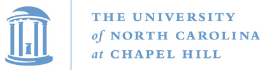 PA1
You will be happy to know, you actually accomplished quite a bit of the compiler in PA1

PA2 can be described as two things:
“Package syntax into data structures”
“Operator precedence”
22
COMP 520: Compilers – S. Ali
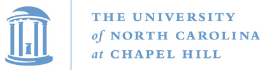 PA2 Expectations
Learn about Abstract Syntax Trees
Package the miniJava syntax into AST data structures
Return one AST that encapsulates the entire program being compiled

Data must be organized in a consistent manner, e.g., in a “Method List” data structure, methods appear in order as they appear in the source code
23
COMP 520: Compilers – S. Ali
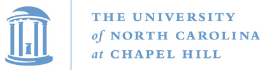 PA2 Expectations
Learn about Abstract Syntax Trees
Package the miniJava syntax into AST data structures
Return one AST that encapsulates the entire program being compiled

Data must be organized in a consistent manner, e.g., in a “Method List” data structure, methods appear in order as they appear in the source code
24
COMP 520: Compilers – S. Ali
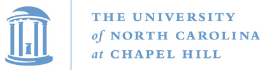 Abstract Syntax Trees
25
COMP 520: Compilers – S. Ali
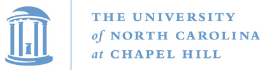 Abstract Syntax Trees
Recall the graph exercise for the CFG in Lec02, we will try to build a graph like that except for the input source file

Only syntactically valid programs have an AST

Building an AST is easier with an EBNF grammar rather than the original recursive CFG,Where easier in this context just means less to write down, although some problems may also arise when generating the AST grammar.
26
COMP 520: Compilers – S. Ali
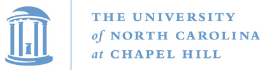 Abstract Syntax Trees
Recall the graph exercise for the CFG in Lec02, we will try to build a graph like that except for the input source file

Only syntactically valid programs have an AST

Building an AST is easier with an EBNF grammar rather than the original recursive CFG,Where easier in this context just means less to write down, although some problems may also arise when generating the AST grammar.
27
COMP 520: Compilers – S. Ali
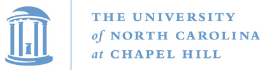 AST Example
Consider the CFG:
S ::= E $
E ::= E Op T | T
T ::= ( E ) | num
Op ::= + | *
What is the EBNF of this?
28
COMP 520: Compilers – S. Ali
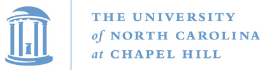 CFG -> EBNF
CFG
EBNF
S ::= E $
E ::= E Op T | T
T ::= ( E ) | num
Op ::= + | *
S ::= E $
E ::= T (Op T)*
T ::= ( E ) | num
Op ::= + | *
29
COMP 520: Compilers – S. Ali
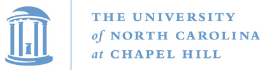 EBNF AST
Now that we have the grammar in the much easier EBNF, we can construct an AST.

An AST is a graph that describes the structure of your input source code.
30
COMP 520: Compilers – S. Ali
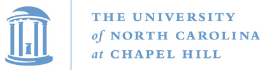 AST Construction
S ::= E $
E ::= T (Op T)*
T ::= ( E ) | num
Op ::= + | *
Let’s construct the syntax tree for 2 + ( 3 * 4 ) $
Apply: S ::= E $, Left: E=2 + (3 * 4), Right: $
S
E
$
31
COMP 520: Compilers – S. Ali
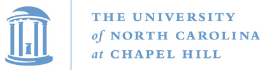 AST Construction
S ::= E $
E ::= T (Op T)*
T ::= ( E ) | num
Op ::= + | *
Let’s construct the syntax tree for 2 + ( 3 * 4 ) $
Apply: E ::= T Op T, Left: E=2, Op=+, Right: T=( 3 * 4 )
S
E
$
T
T
Op +
32
COMP 520: Compilers – S. Ali
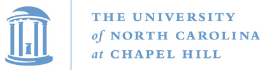 AST Construction
S ::= E $
E ::= T (Op T)*
T ::= ( E ) | num
Op ::= + | *
Let’s construct the syntax tree for 2 + ( 3 * 4 ) $
Apply: T ::= num
S
E
$
T
T
Op +
2
33
COMP 520: Compilers – S. Ali
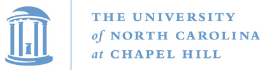 AST Construction
S ::= E $
E ::= T (Op T)*
T ::= ( E ) | num
Op ::= + | *
Let’s construct the syntax tree for 2 + ( 3 * 4 ) $
Apply: T ::= ( E ), Left: (, Middle: E=3*4, Right: )
S
E
$
T
T
Op +
2
(
E
)
34
COMP 520: Compilers – S. Ali
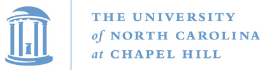 AST Construction
S ::= E $
E ::= T (Op T)*
T ::= ( E ) | num
Op ::= + | *
Let’s construct the syntax tree for 2 + ( 3 * 4 ) $
Apply: E ::= T Op T, Left: T=3, Middle: Op=*, Right: T=4
S
E
$
T
T
Op +
2
(
E
)
T
T
Op *
35
COMP 520: Compilers – S. Ali
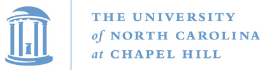 AST Construction
S ::= E $
E ::= T (Op T)*
T ::= ( E ) | num
Op ::= + | *
Let’s construct the syntax tree for 2 + ( 3 * 4 ) $
Apply: T ::= num
S
E
$
T
T
Op +
2
(
E
)
T
T
Op *
4
3
36
COMP 520: Compilers – S. Ali
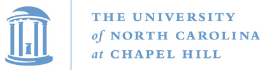 What if we used the CFG?
37
COMP 520: Compilers – S. Ali
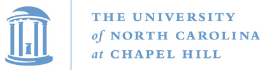 Without EBNF
S ::= E $
E ::= E Op T | T
T ::= ( E ) | num
Op ::= + | *
Let’s construct the syntax tree for 2 + ( 3 * 4 ) $
Tree is lengthier, and can get quite messy
S
E
$
E
T
Op +
T
(
E
)
2
E
T
Op *
T
4
3
38
COMP 520: Compilers – S. Ali
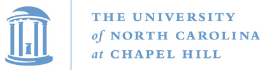 A quick look at math in expressions
More on this in Thursday’s lecture (Lec07)
39
COMP 520: Compilers – S. Ali
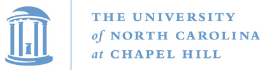 Any problems with this AST?
S ::= E $
E ::= T (Op T)*
T ::= ( E ) | num
Op ::= + | *
Input: 20 + 5 * 100 $
S
E
$
T
T
Op *
T
T
Op +
100
20
5
40
COMP 520: Compilers – S. Ali
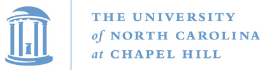 Any problems with this AST?
S ::= E $
E ::= T (Op T)*
T ::= ( E ) | num
Op ::= + | *
Input: 20 + 5 * 100 $
S
E
$
T
T
Op *
Emulate Execution
20 + 5 = 25
T
T
Op +
100
20
5
41
COMP 520: Compilers – S. Ali
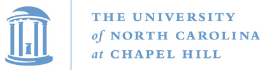 Any problems with this AST?
S ::= E $
E ::= T (Op T)*
T ::= ( E ) | num
Op ::= + | *
Input: 20 + 5 * 100 $
S
E
$
T
T
Op *
Emulate Execution
20 + 5 = 25
25 * 100 = 2500
25
100
42
COMP 520: Compilers – S. Ali
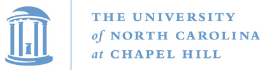 Any problems with this AST?
S ::= E $
E ::= T (Op T)*
T ::= ( E ) | num
Op ::= + | *
Input: 20 + 5 * 100 $
S
E
$
2500
Emulate Execution
20 + 5 = 25
25 * 100 = 2500
43
COMP 520: Compilers – S. Ali
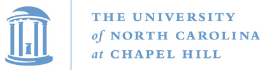 But that isn’t correct!
20 + 5 * 100 is not 2500
Precedence rules must be enforced for the correct AST to be generated.

This can be tricky, but we can modify our grammar to make this quite easy (next lecture)
44
COMP 520: Compilers – S. Ali
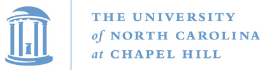 Abstractness of ASTs
45
COMP 520: Compilers – S. Ali
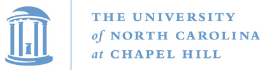 What types of Expressions do we have?
46
COMP 520: Compilers – S. Ali
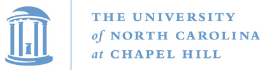 What types of Expressions do we have?
47
COMP 520: Compilers – S. Ali
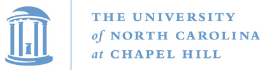 What types of Expressions do we have?
48
COMP 520: Compilers – S. Ali
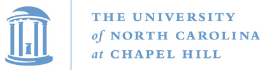 What types of Expressions do we have?
Is this a syntactically valid statement?
boolean A = -3 + new A();
49
COMP 520: Compilers – S. Ali
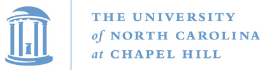 What types of Expressions do we have?
Is this a syntactically valid statement?
boolean A = -3 + new A();

Yes, but the types do not match, and A makes no sense in its context.
Still perfectly fine for PA2
50
COMP 520: Compilers – S. Ali
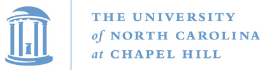 Definitions for ASTs
Consider WhileStmt ::= while ( Expression ) Statement

We want to capture this in a data structure, so we create the class WhileStmt which extends Statement
51
COMP 520: Compilers – S. Ali
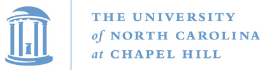 Definitions for ASTs
Consider WhileStmt ::= while ( Expression ) Statement

We want to capture this in a data structure, so we create the class WhileStmt which extends Statement
if( currentToken.getType() == TokenType.While ) {
accept( while ); accept( ‘(‘ );
Expression e = parseExpression();
accept( ‘)’ );
Statement s = parseStatement();
52
COMP 520: Compilers – S. Ali
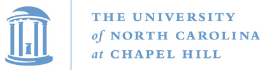 Definitions for ASTs
Consider WhileStmt ::= while ( Expression ) Statement
We want to capture this in a data structure, so we create the class WhileStmt which extends Statement
if( currentToken.getType() == TokenType.While ) {
accept( while ); accept( ‘(‘ );
Expression e = parseExpression();
accept( ‘)’ );
Statement s = parseStatement();
return new WhileStmt( e, s );
53
COMP 520: Compilers – S. Ali
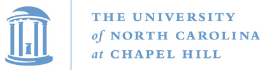 AST Implementations
The class definitions for ASTs are quite mundane and likely what you expect them to be.
E.g., TypeDenoter is the abstract type for “Type” and parseType can return ArrayType, BaseType, ClassType, each of which extend TypeDenoter
54
COMP 520: Compilers – S. Ali
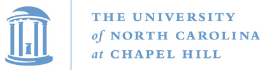 AST Implementations
The class definitions for ASTs are quite mundane and likely what you expect them to be.
E.g., TypeDenoter is the abstract type for “Type” and parseType can return ArrayType, BaseType, ClassType, each of which extend TypeDenoter

As such, all ASTs are already implemented and available on the course website.
55
COMP 520: Compilers – S. Ali
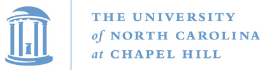 PA2 Restrictions
You must use the AST implementations available on the course website.
The autograder checks to make sure your AST is constructed correctly and in the proper order.
56
COMP 520: Compilers – S. Ali
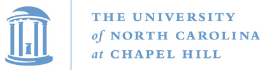 Quick note on AST Grammars
57
COMP 520: Compilers – S. Ali
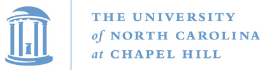 AST Grammars
Consider the grammar:

S ::= E
E ::= T (Op T)*
T ::= ( E ) | num
We want to parse Expressions, so create a rule:
S ::= E
For simplicity, add the $ terminal
S ::= E $
(See augmented grammars, worth a google or check the textbook)
58
COMP 520: Compilers – S. Ali
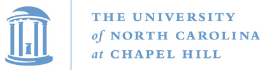 AST Grammars
Consider the grammar:

S ::= E $
E ::= T (Op T)*
T ::= ( E ) | num
First let’s denote “E” as an “Expression” as that is the symbol in our start state

What are the types of expressions we can encounter?
59
COMP 520: Compilers – S. Ali
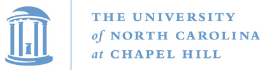 AST Grammars
Consider the grammar:

S ::= E $
E ::= T (Op T)*
T ::= ( E ) | num
First let’s denote “E” as an “Expression” as that is the symbol in our start state

What are the types of expressions we can encounter?
Locate all instances of E and any non-terminal it encompasses
60
COMP 520: Compilers – S. Ali
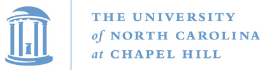 AST Grammars
Consider the grammar:

S ::= E $
E ::= T (Op T)*
T ::= ( E ) | num
Locate all instances of E and any non-terminal it encompasses

T, and T Op T
Non-terminal T, so we also have
( E ) and num
61
COMP 520: Compilers – S. Ali
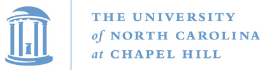 AST Grammars
Consider the grammar:

S ::= E $
E ::= T (Op T)*
T ::= ( E ) | num
62
COMP 520: Compilers – S. Ali
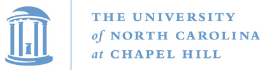 AST Grammars
Consider the grammar:

S ::= E $
E ::= T (Op T)*
T ::= ( E ) | num
63
COMP 520: Compilers – S. Ali
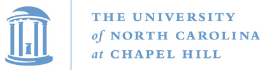 AST Grammars
Consider the grammar:

S ::= E $
E ::= T (Op T)*
T ::= ( E ) | num
Thus, we have two types of expressions:

T Op T
num
64
COMP 520: Compilers – S. Ali
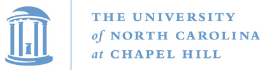 AST Grammars
Consider the grammar:

S ::= E $
E ::= T (Op T)*
T ::= ( E ) | num
Thus, we have two types of expressions:

Define them!
65
COMP 520: Compilers – S. Ali
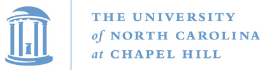 AST Grammars
Consider the grammar:

S ::= E $
E ::= T (Op T)*
T ::= ( E ) | num
Generate AST Grammars:
Expr ::= Expr Op Expr   	(BinExpr)
	     | num	        (NumExpr)

Each option has its own AST definition, where options have an “is a” relationship with the parent type.
“NumExpr” is a “Expr”
66
COMP 520: Compilers – S. Ali
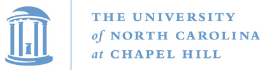 AST creation is necessary but…
Generating the theory for what should be in the AST grammars? Exciting, even if it is just “find the options.”

Writing the code for every single AST object with the proper “is a” relationship? Well…
67
COMP 520: Compilers – S. Ali
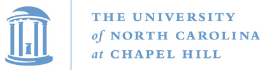 AST creation is necessary but…
Generating the theory for what should be in the AST grammars? Exciting, even if it is just “find the options.”

Writing the code for every single AST object with the proper “is a” relationship? Well…

We’re just going to give you the code for AST objects
68
COMP 520: Compilers – S. Ali
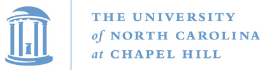 AST Layout from PA2 Instructions
Note: What is provided on the rightis subject to clarification updates.

Always check Piazza for updates,and grab the latest PA2 instructionsfrom the course website.
69
COMP 520: Compilers – S. Ali
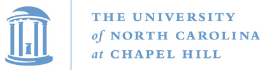 PA2 Overview
70
COMP 520: Compilers – S. Ali
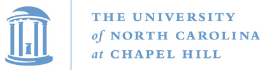 Step 1: Import
Create a package called miniJava.AbstractSyntaxTrees

Download the zip file on the course website, and import all source files into the package
71
COMP 520: Compilers – S. Ali
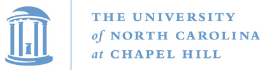 Step 2: Study AST Implementations
72
COMP 520: Compilers – S. Ali
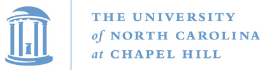 Step 2: AST Implementations
Package AST has an add method, and accepts ClassDecl to build a list of classes.

Your parse method should return the Package AST.
73
COMP 520: Compilers – S. Ali
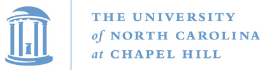 Step 3: SourcePosition object
See PA2 instructions for more details
When debugging your code, you can enable source positions, but if you are not tracking source positions for your Tokens, then pass null whenever an AST requires a SourcePosition object.

If you already are tracking positions, then package that data into the SourcePosition object as outlined in the instructions.
74
COMP 520: Compilers – S. Ali
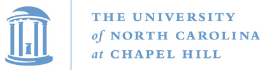 SourcePosition for ASTs
Syntax doesn’t occur at a single location, so what is a good way to implement SourcePosition?

Up to you, but we recommend SourcePosition being overloaded with two constructors, one with just a line/col number, and another with a StartToken and EndToken, and the toString output would show the range over which lines the current syntax spans.
Recall: This is a PA5 extra credit item
75
COMP 520: Compilers – S. Ali
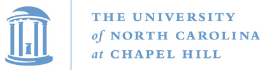 PA2 Overview
Go through each of your parse methods and return the AST associated with that syntax.

For example, parseExpression returns the generic Expression AST, but if the current token is “true|false”, then it returns:
new LiteralExpr(new BooleanLiteral( theToken ), theToken.position )

Where LiteralExpr “is an” Expression
76
COMP 520: Compilers – S. Ali
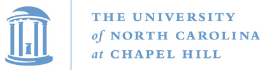 Compiler.java Changes
As before, output “Error” on its own line (println) if there is a syntax error, then any meaningful error messages you like
If there are no errors, then…
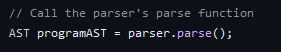 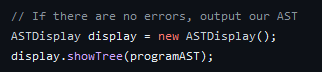 77
COMP 520: Compilers – S. Ali
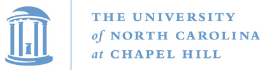 When no errors…
If there are no errors, ensure there is no other output other than the one generated from display.showTree
78
COMP 520: Compilers – S. Ali
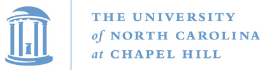 Debugging
If your compiler is not passing a test, download “Gradescope Tests” on the course website for PA2, then find the associated test.
Note: “pass119.java” is the input source file, and “pass119.java.out” is the AST display that should be generated.
If there is an error, find the difference in your display versus the .out file
79
COMP 520: Compilers – S. Ali
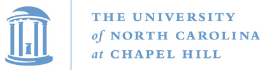 Debugging (2)
If you need to know where in the source code something went wrong and you have implemented SourcePosition, then go to ASTDisplay.java and set the “showPosition” variable to true.

NOTE: Only submit your assignment with showPosition set to false, otherwise the autograder will be unable to check your Compiler’s output for valid input files.
80
COMP 520: Compilers – S. Ali
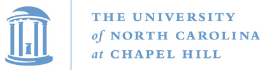 Example Output
class id {}
81
COMP 520: Compilers – S. Ali
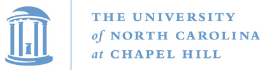 Example Output
82
COMP 520: Compilers – S. Ali
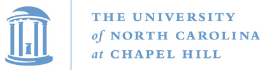 Parse Example (assume no precedence)
Consider the grammar:

S ::= E $
E ::= T (Op T)*
T ::= ( E ) | num
Can anyone give me the parse method for parseS() if it was PA1?

Then, we will add ASTs!
83
COMP 520: Compilers – S. Ali
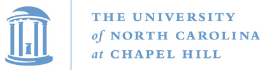 Parse Example
Consider the grammar:
S ::= E $
E ::= T (Op T)*
T ::= ( E ) | num

Generate AST Grammars:
Expr ::= Expr Op Expr   	(BinExpr)
	     | num	        (NumExpr)
84
COMP 520: Compilers – S. Ali
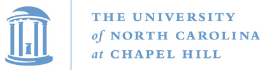 Parse Example
Consider the grammar:
S ::= E $
E ::= T (Op T)*
T ::= ( E ) | num

Generate AST Grammars:
Expr ::= Expr Op Expr   	(BinExpr)
	     | num	        (NumExpr)
85
COMP 520: Compilers – S. Ali
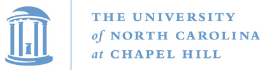 Parse Example
Consider the grammar:
S ::= E $
E ::= T (Op T)*
T ::= ( E ) | num

Generate AST Grammars:
Expr ::= Expr Op Expr   	(BinExpr)
	     | num	        (NumExpr)
86
COMP 520: Compilers – S. Ali
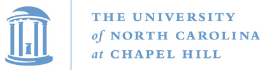 Parse Example
Consider the grammar:
S ::= E $
E ::= T (Op T)*
T ::= ( E ) | num

Generate AST Grammars:
Expr ::= Expr Op Expr   	(BinExpr)
	     | num	        (NumExpr)
87
COMP 520: Compilers – S. Ali
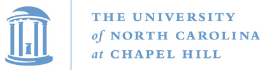 Recommendations
Work on operator precedence last, because everything else in the Parser is only slightly modified
(Your implementation may require larger modifications, but hopefully nothing crazy)

We will make operator precedence very easy in Thursday’s lecture
88
COMP 520: Compilers – S. Ali
End
89
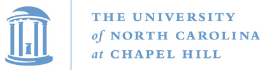 90
COMP 520: Compilers – S. Ali
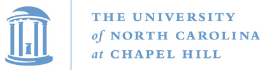 91
COMP 520: Compilers – S. Ali
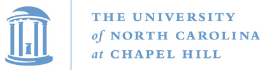 92
COMP 520: Compilers – S. Ali
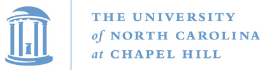 93
COMP 520: Compilers – S. Ali